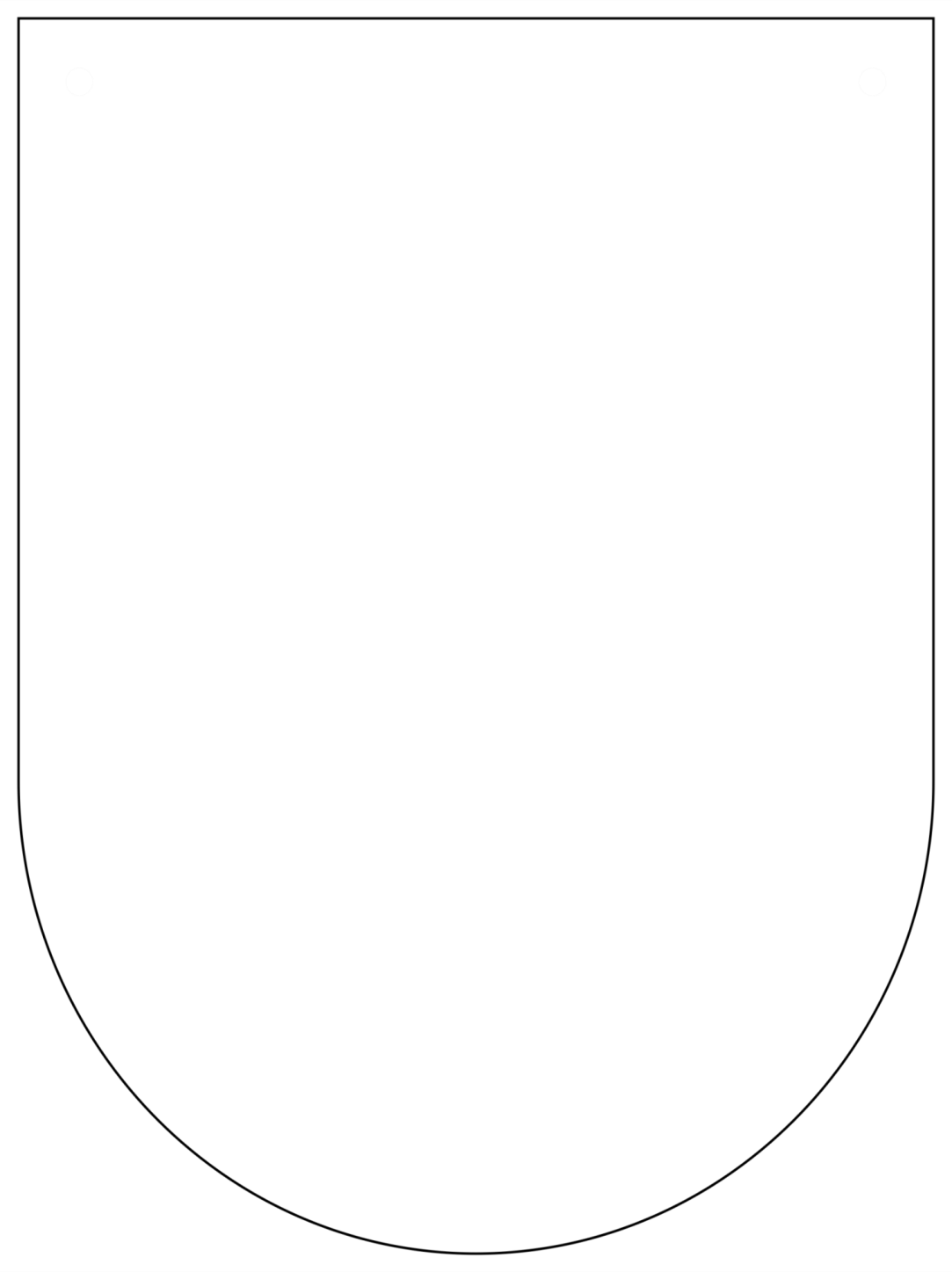 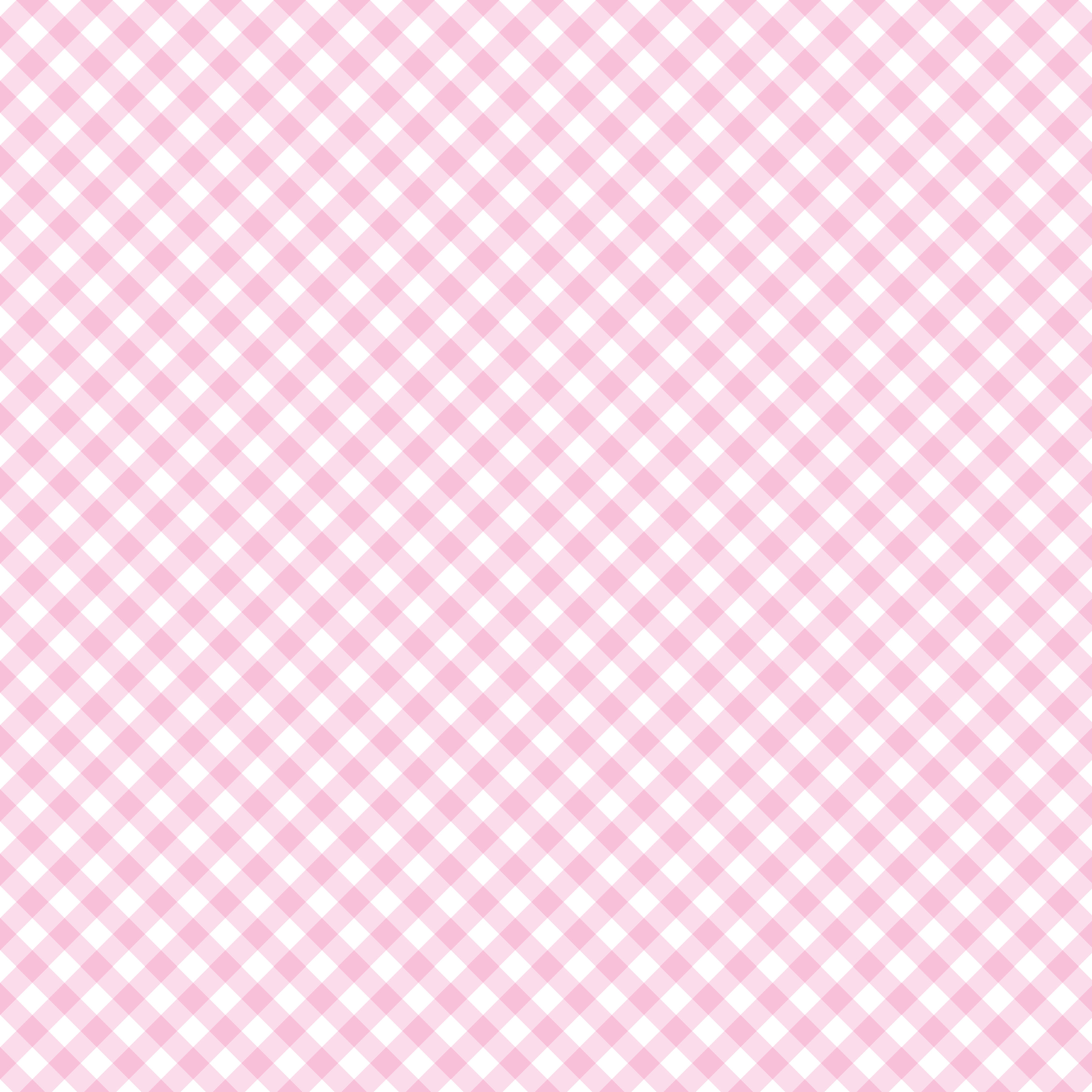 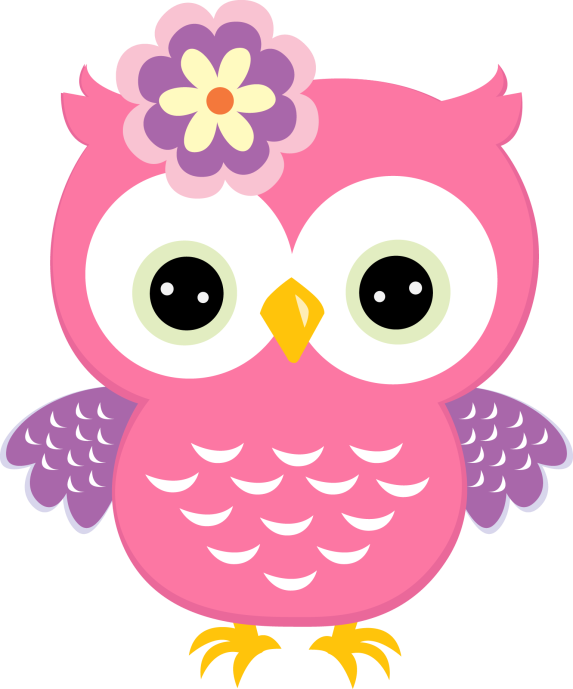 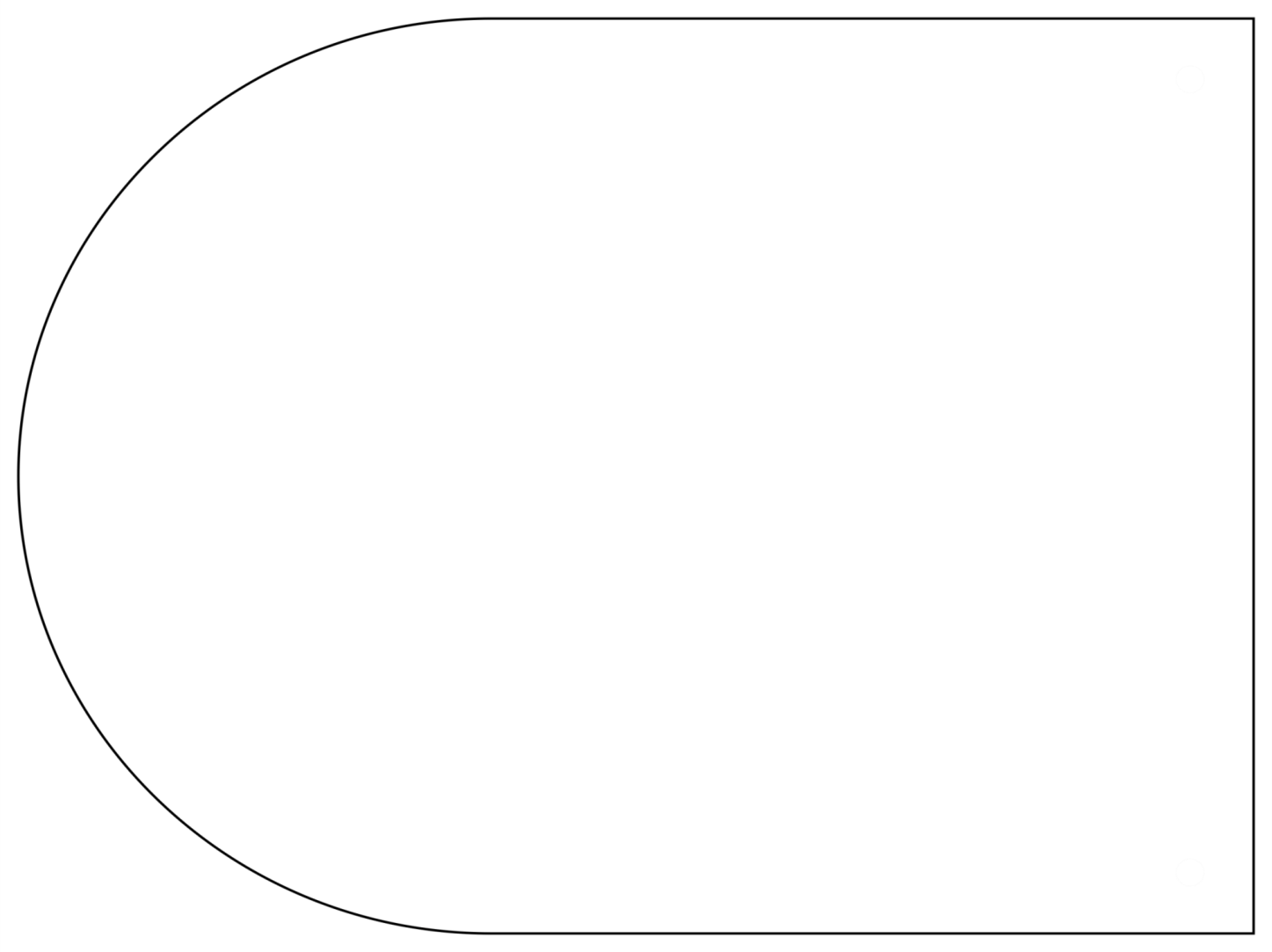 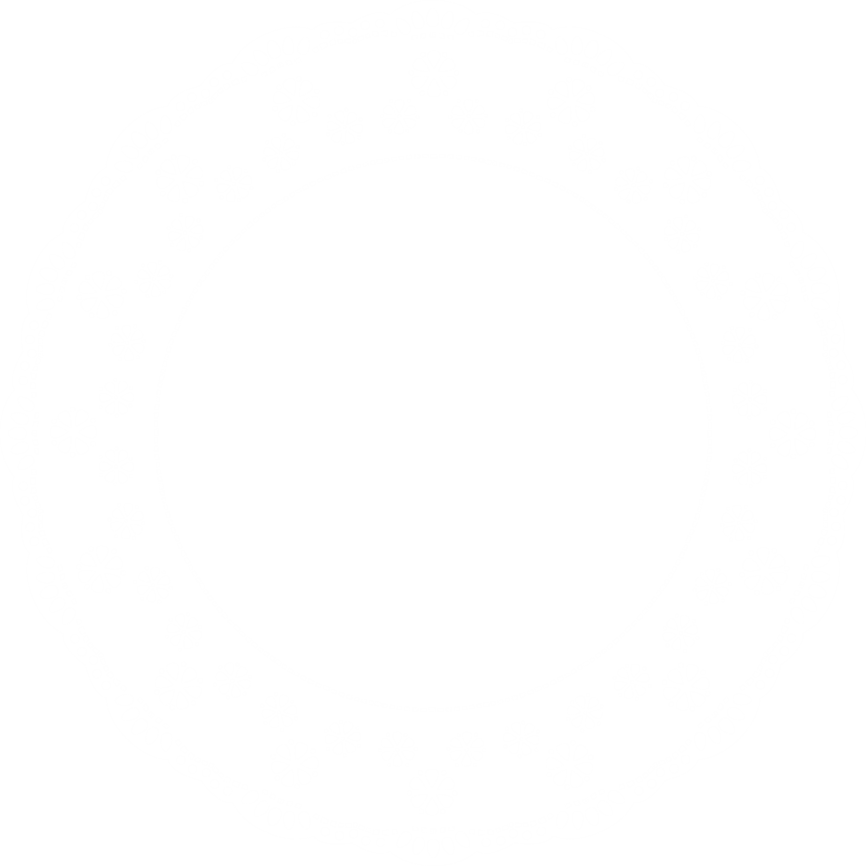 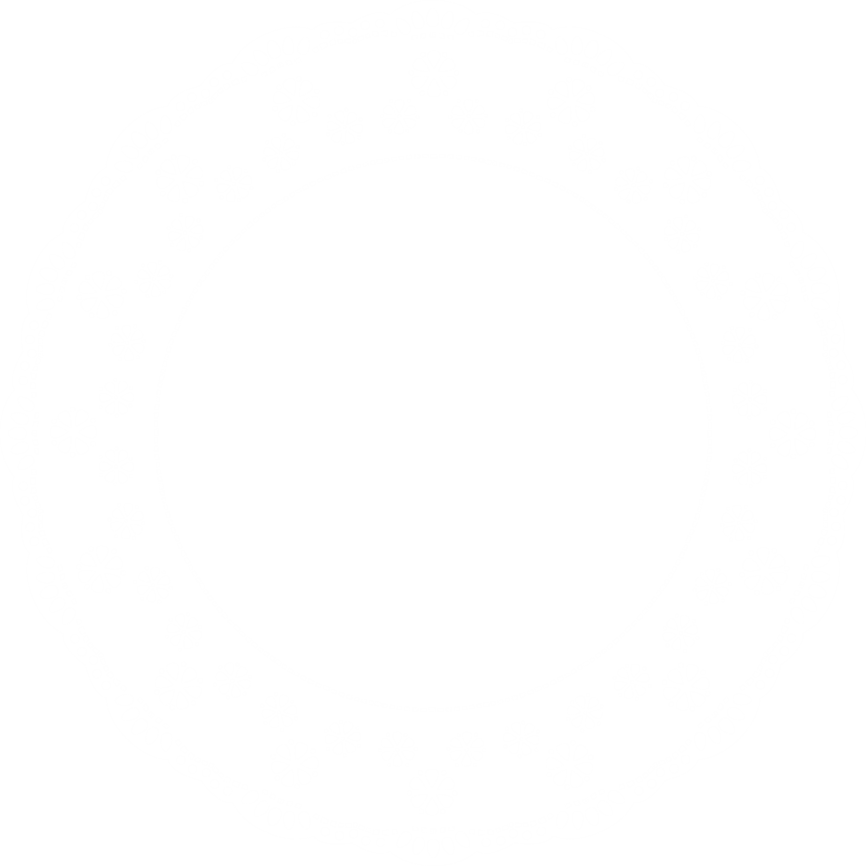 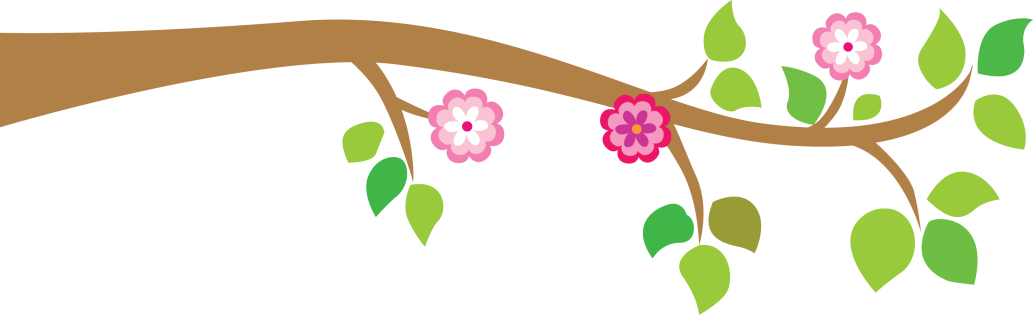 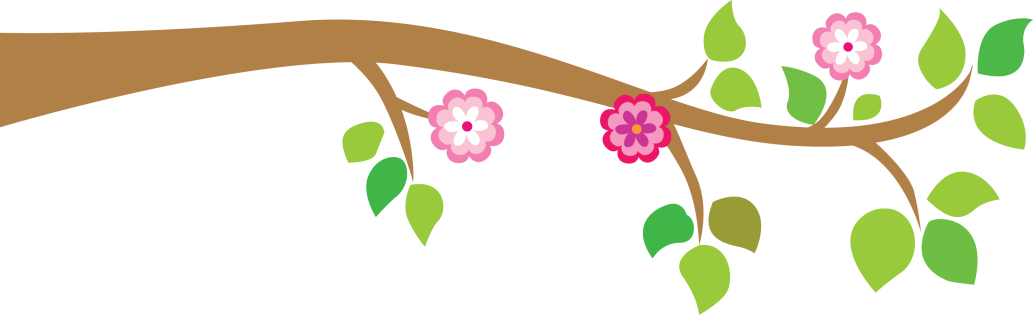 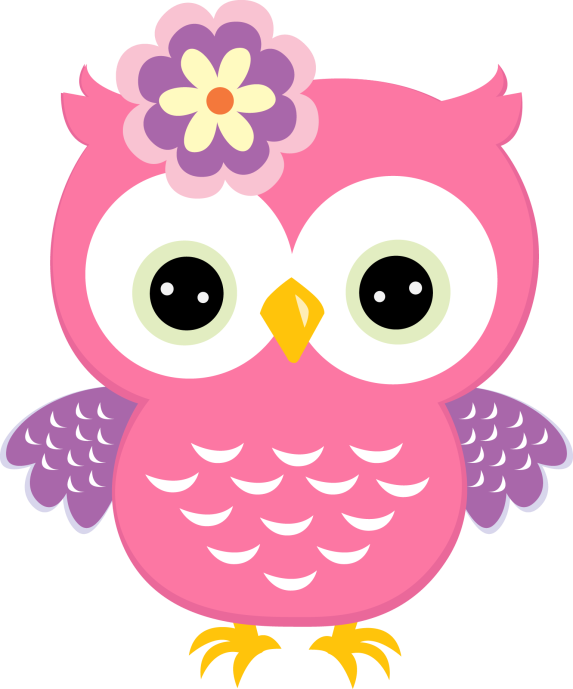 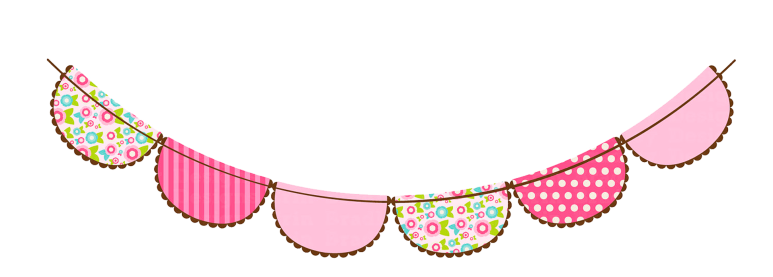 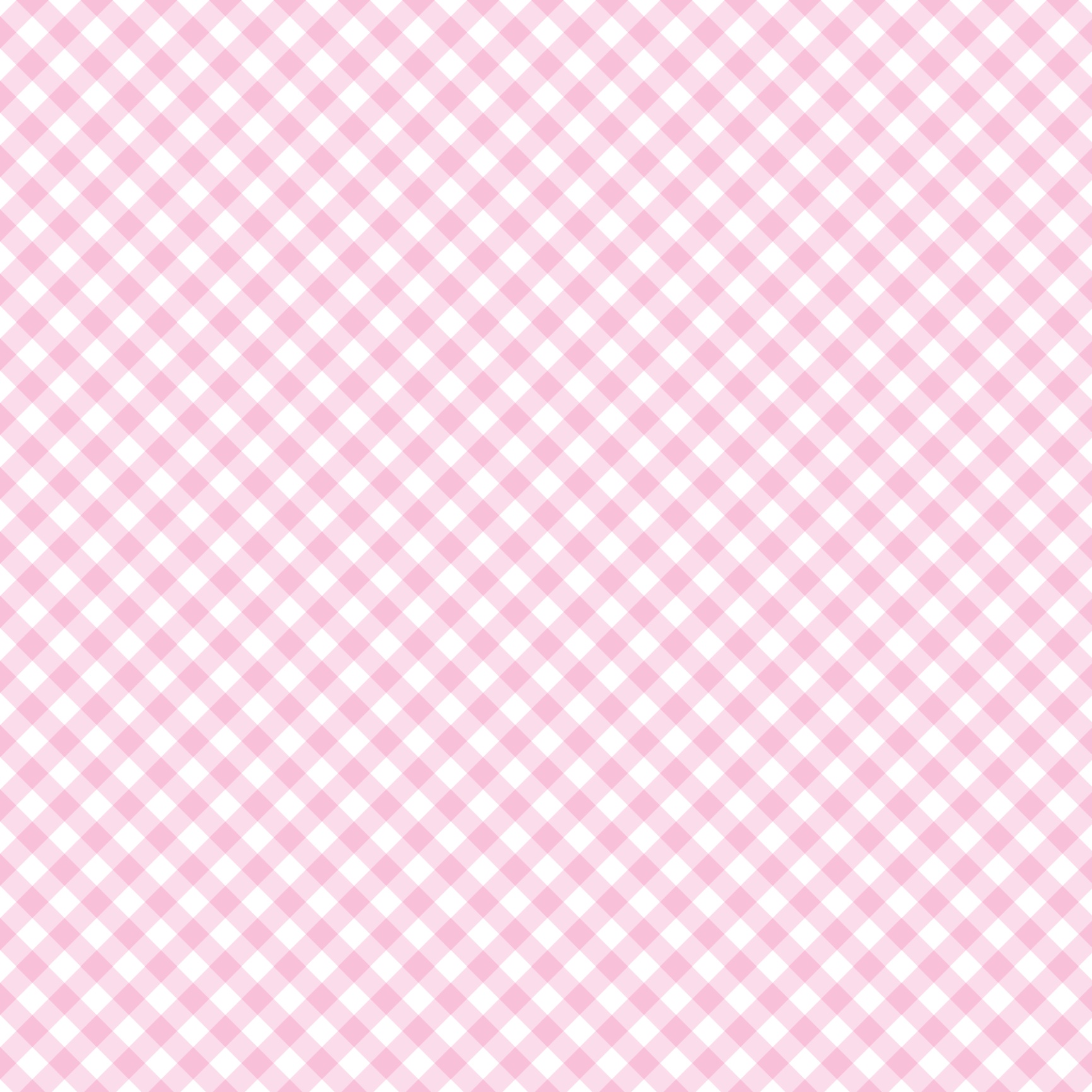 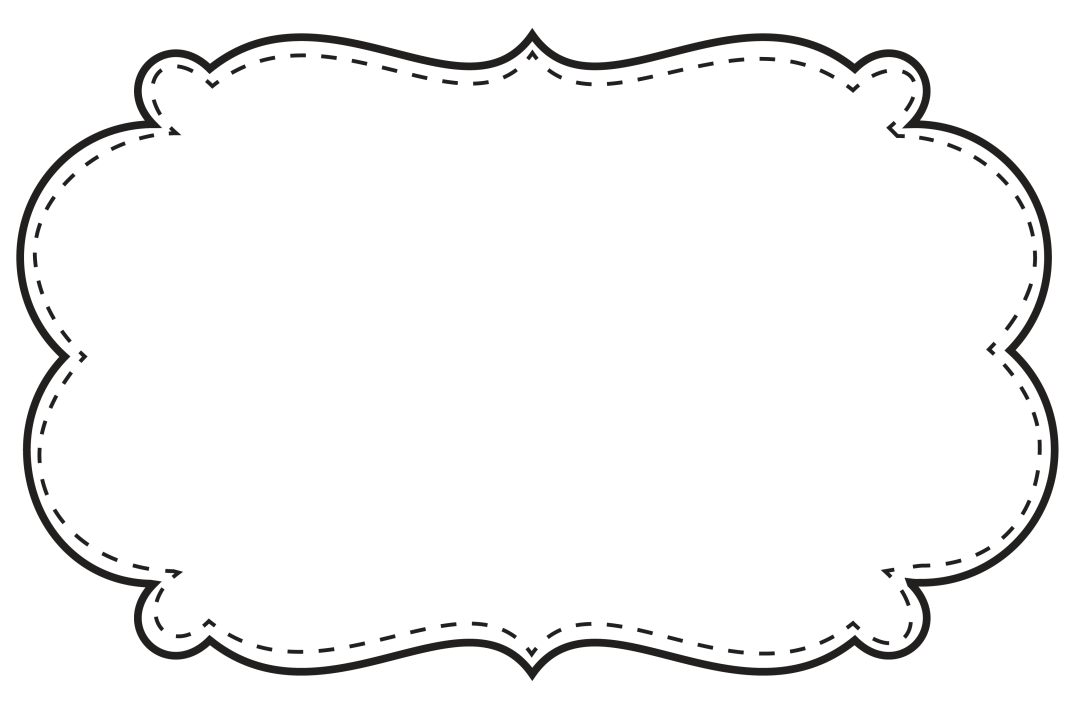 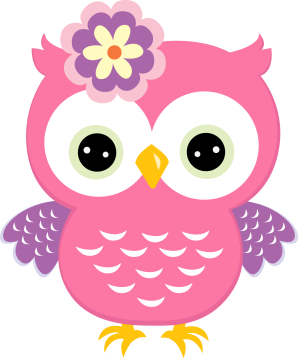 Te invito a mi cumple el día
18 de Julio a las 17 hs.
No faltes!!!
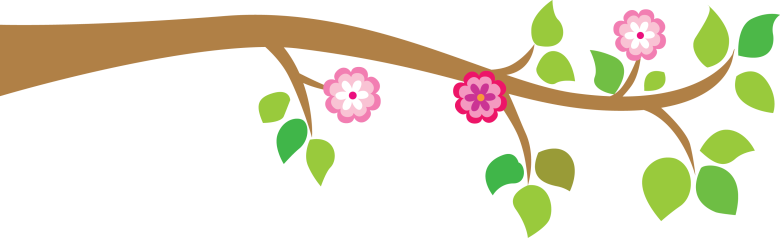 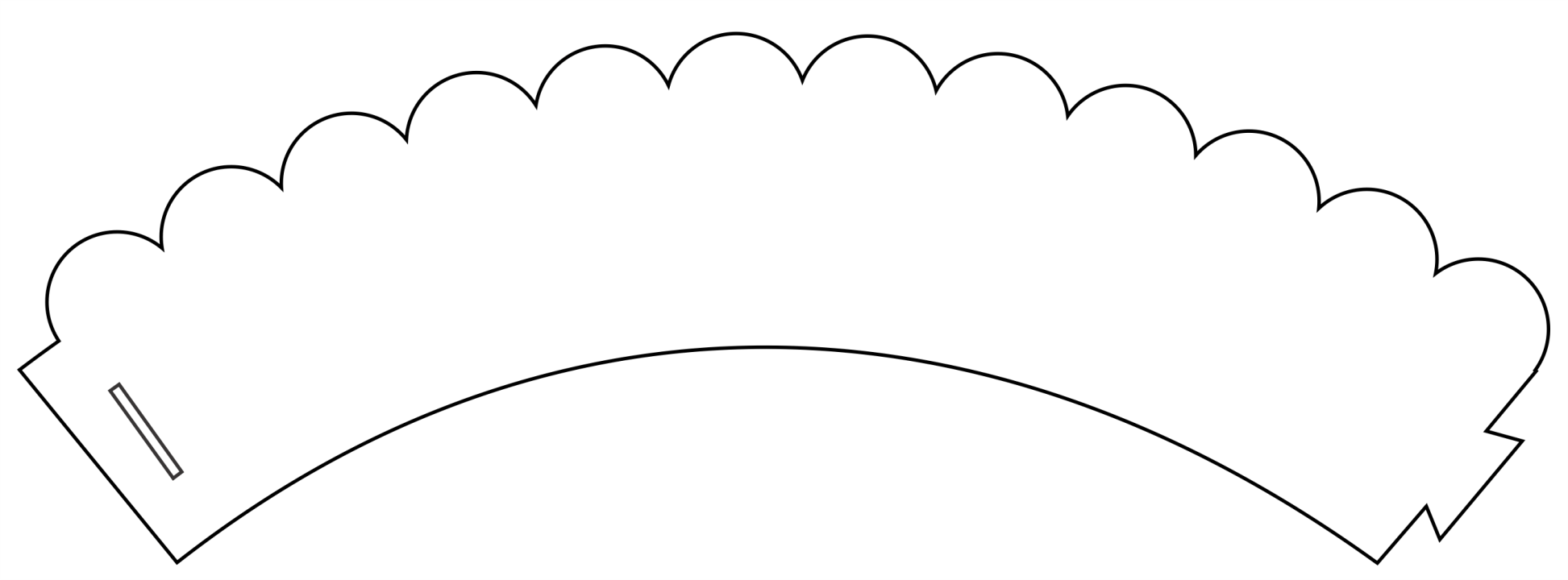 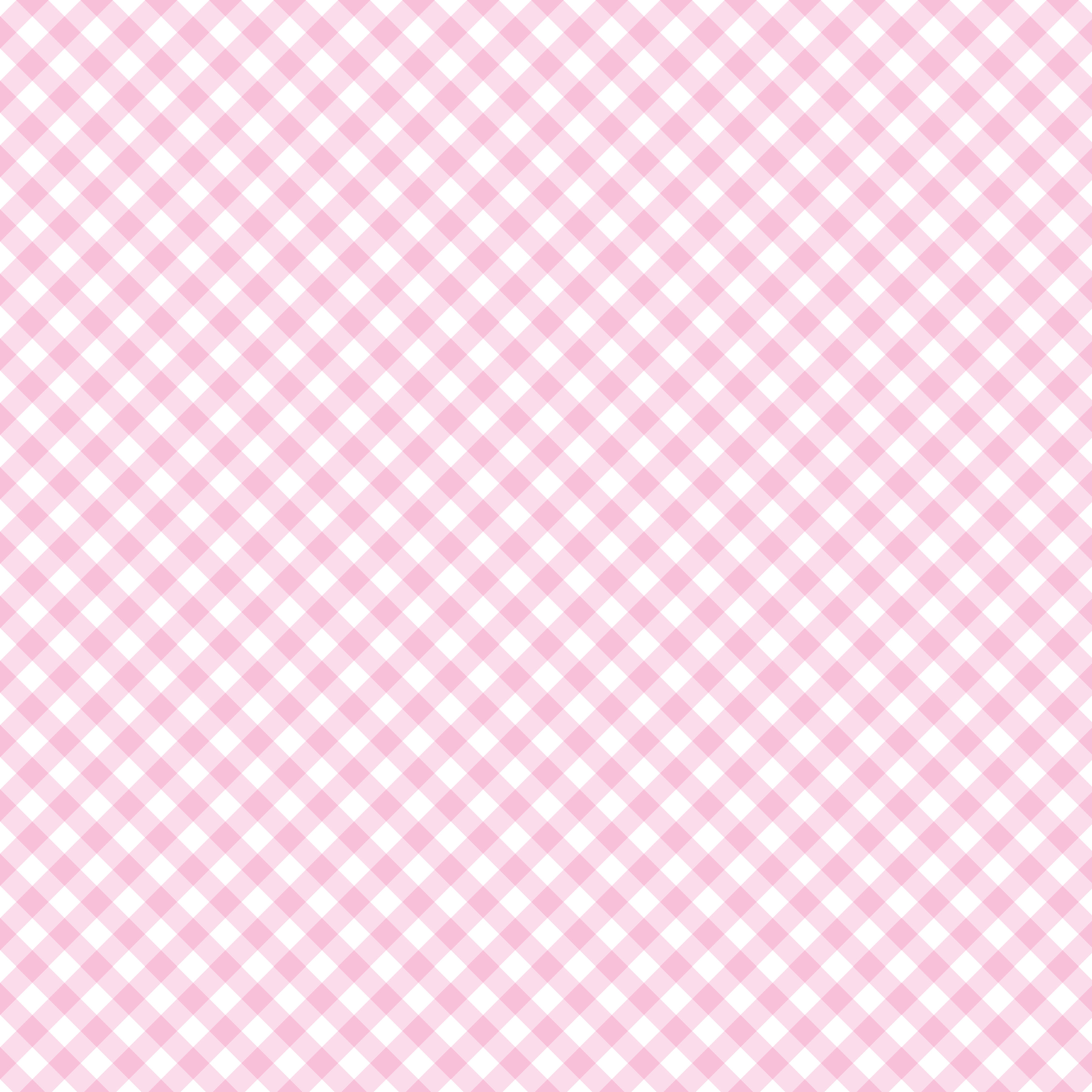 Wrappers Cupcakes
Círculo 10 cm
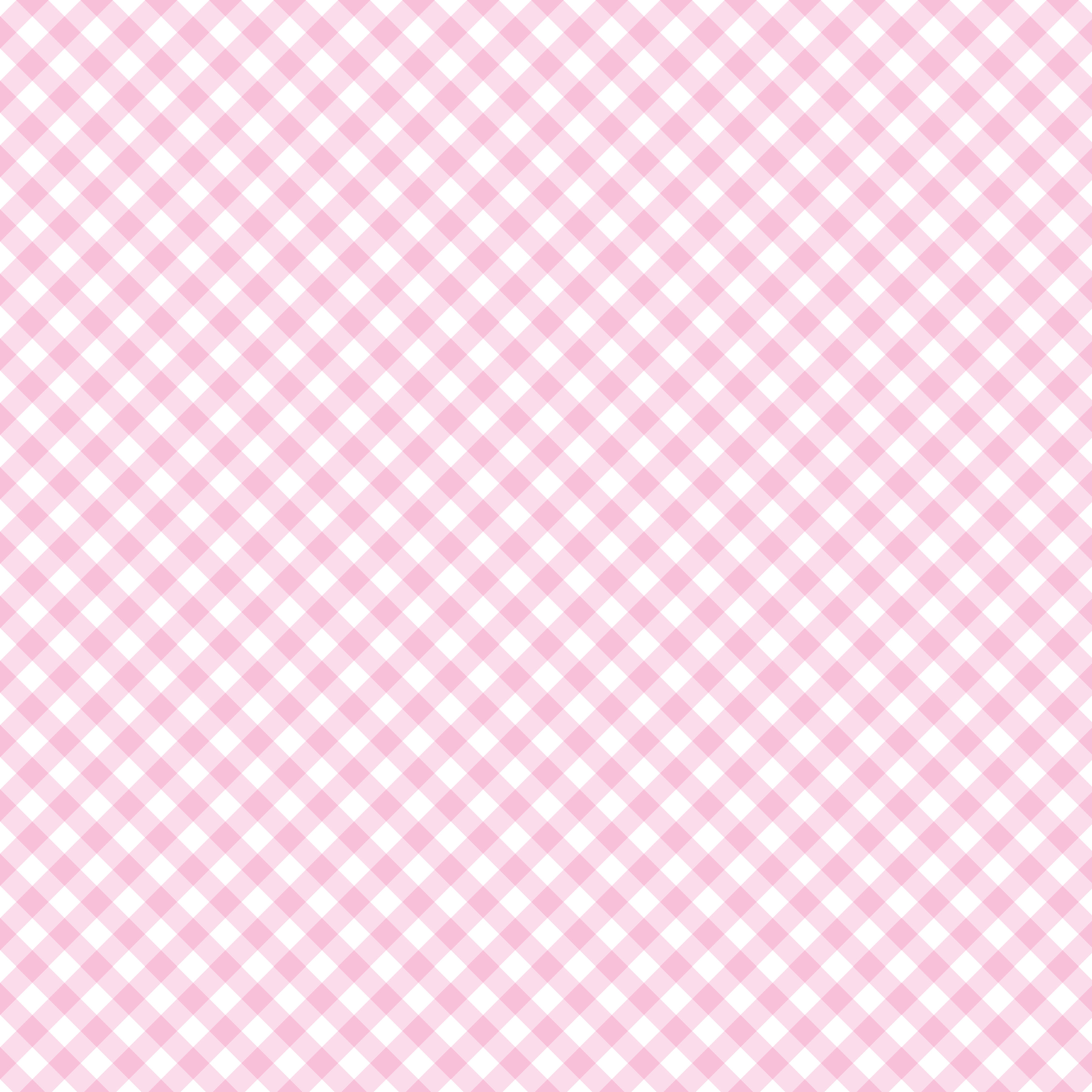 Topper Cupcake 5cm
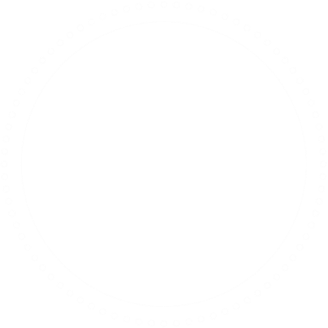 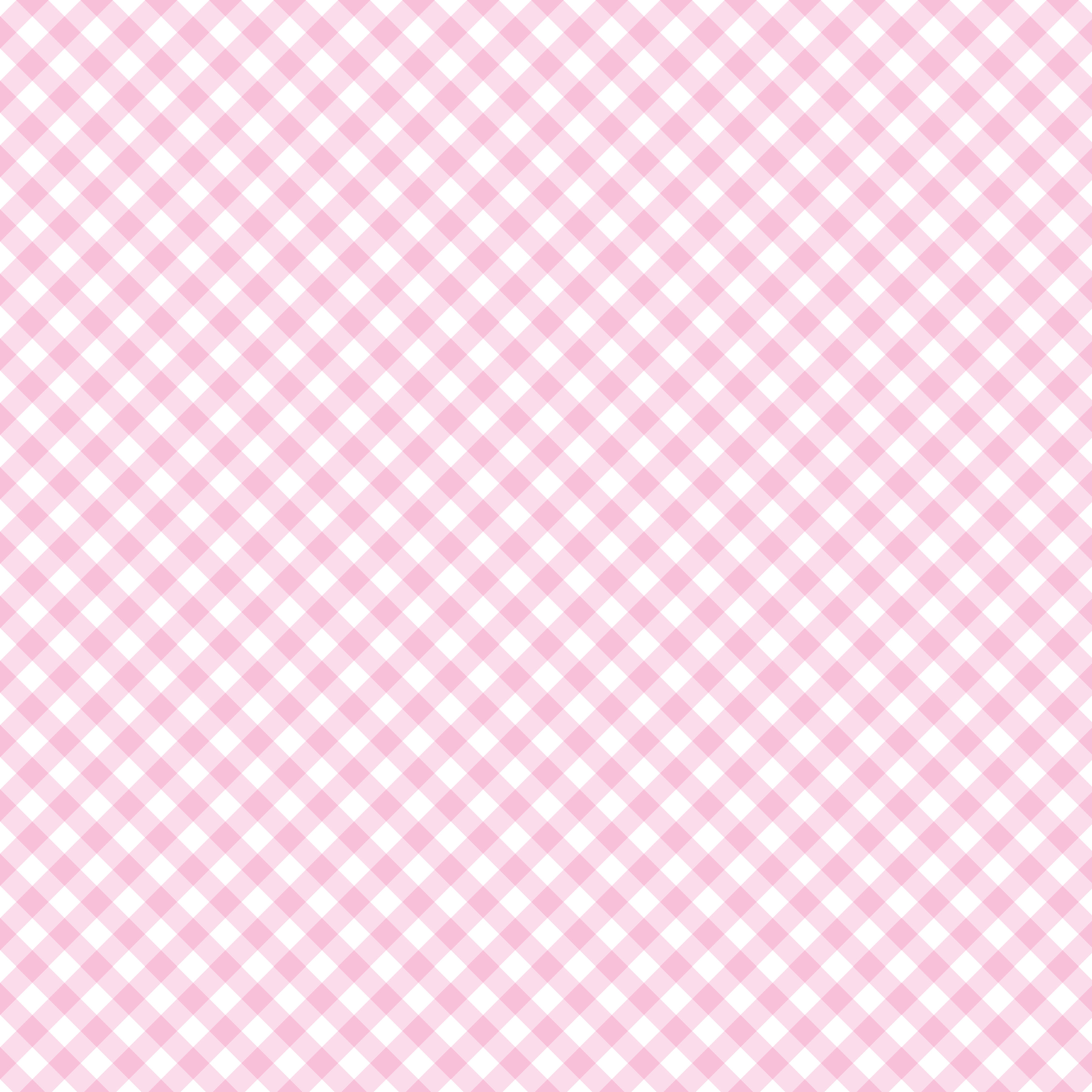 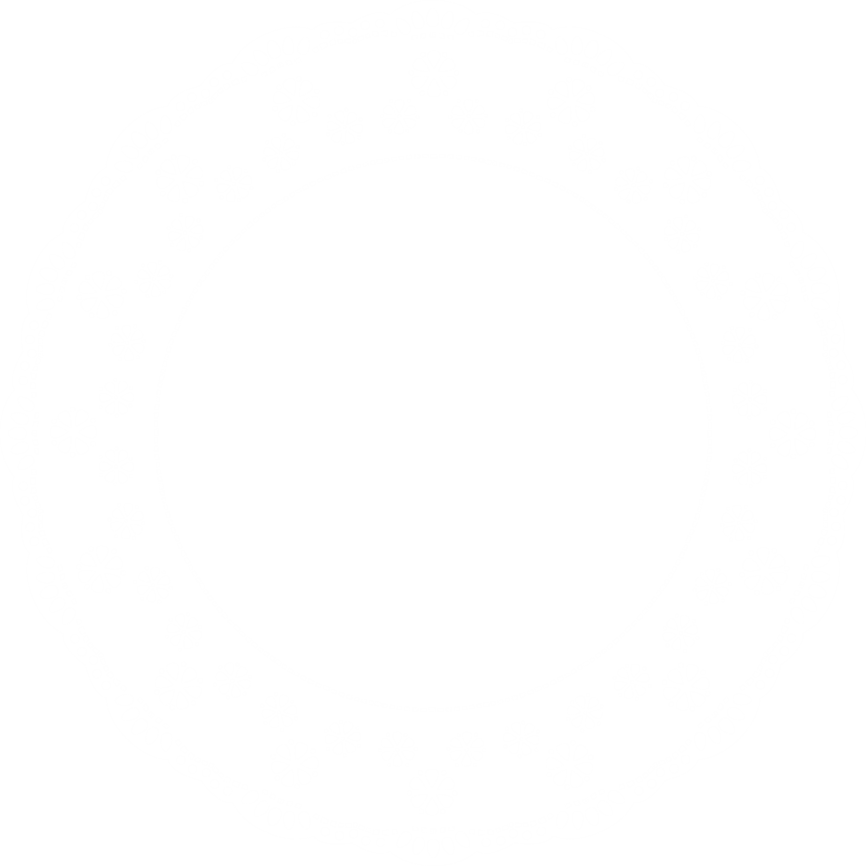 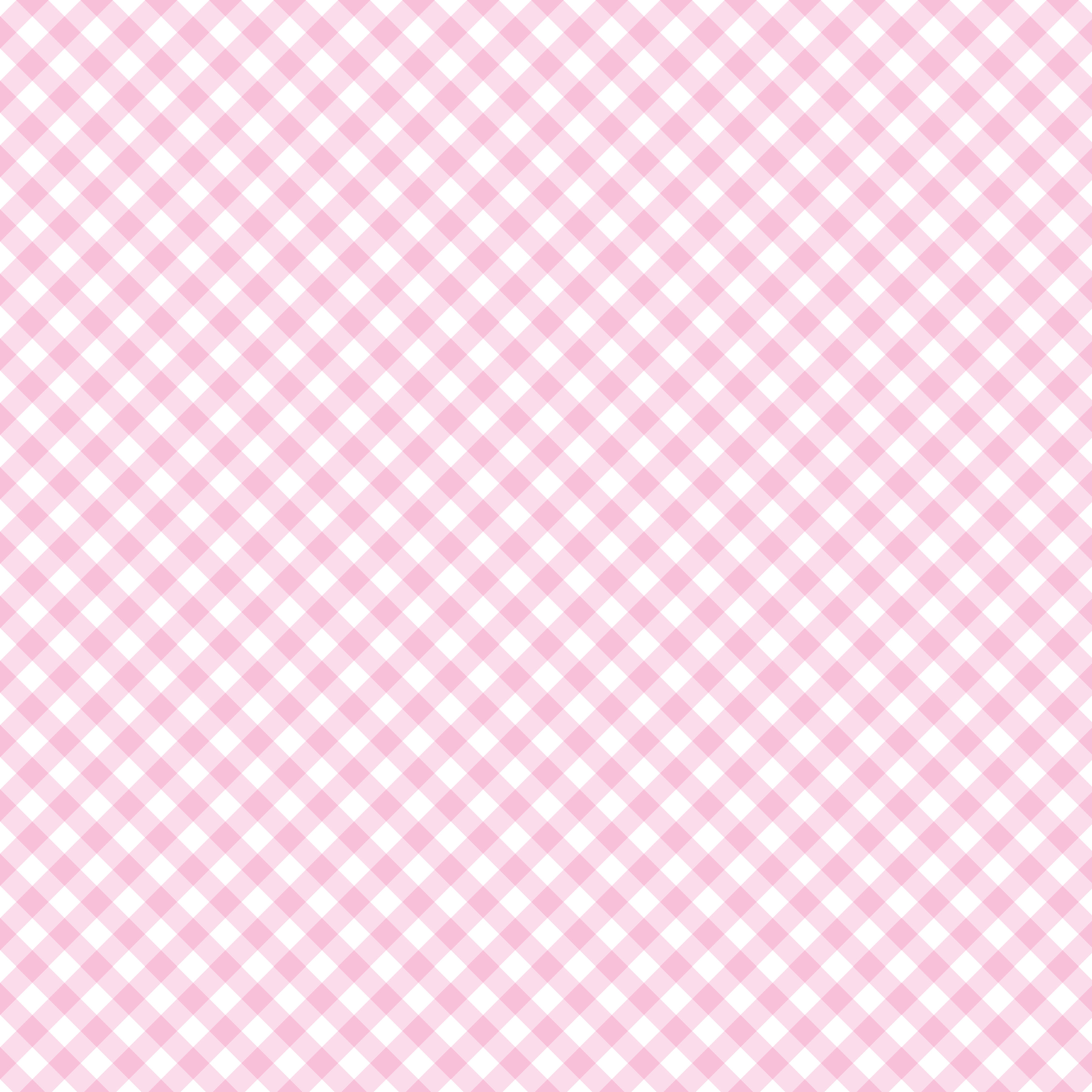 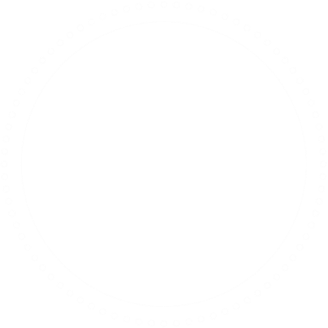 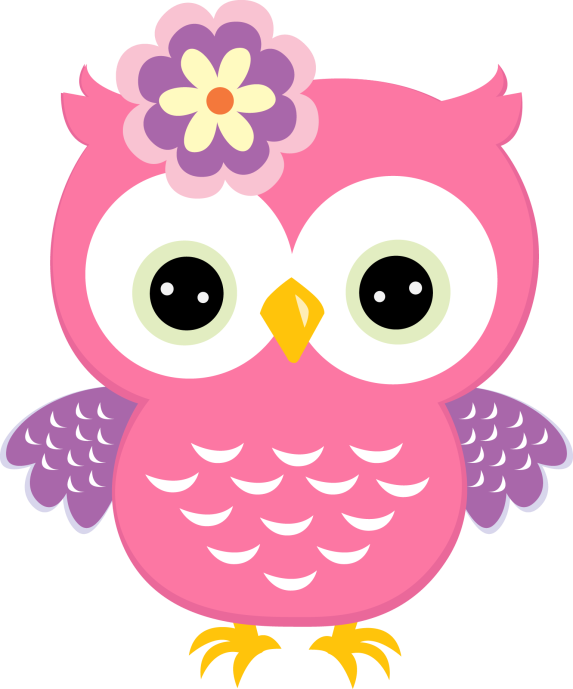 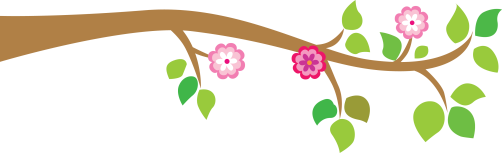 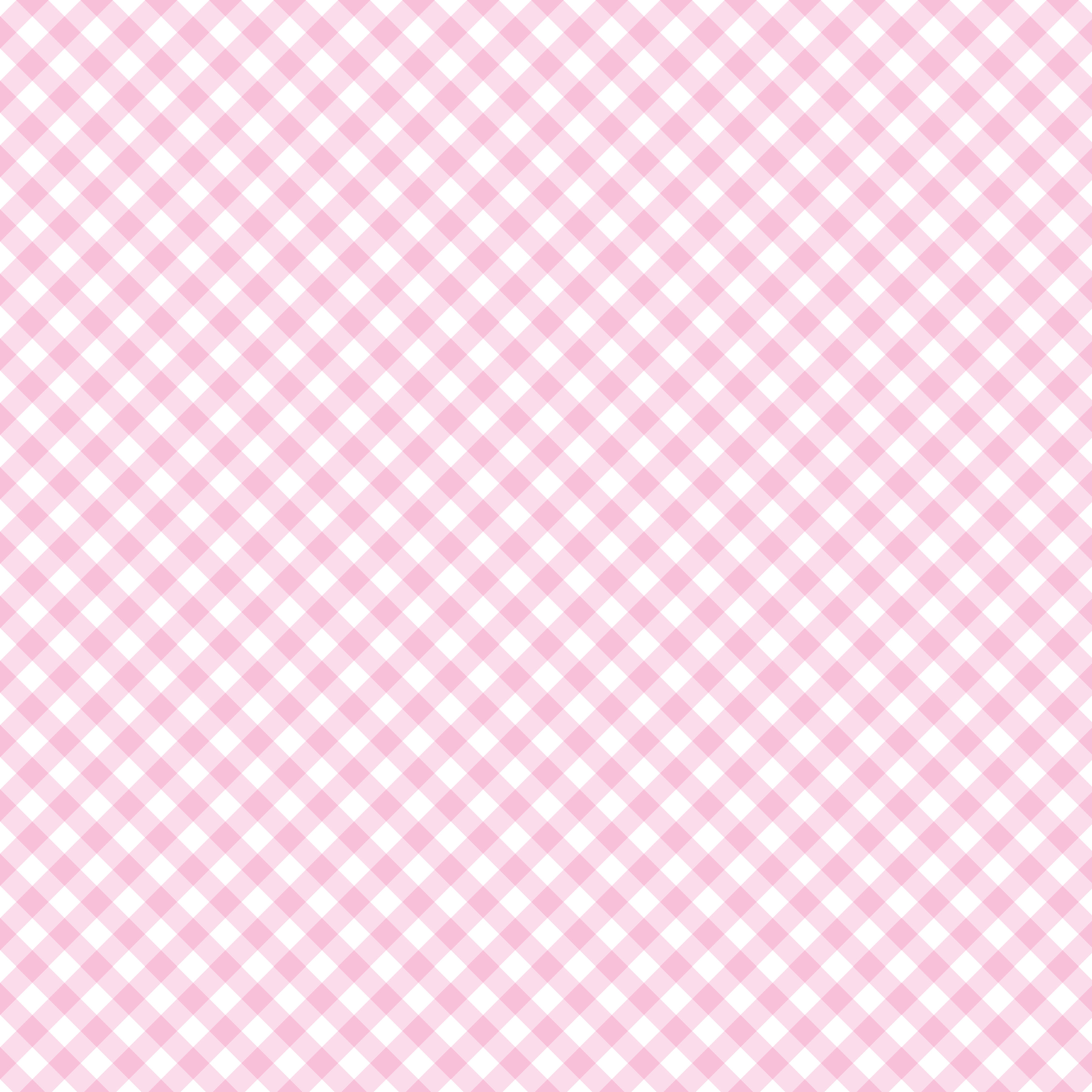 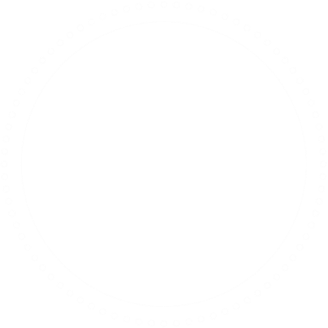 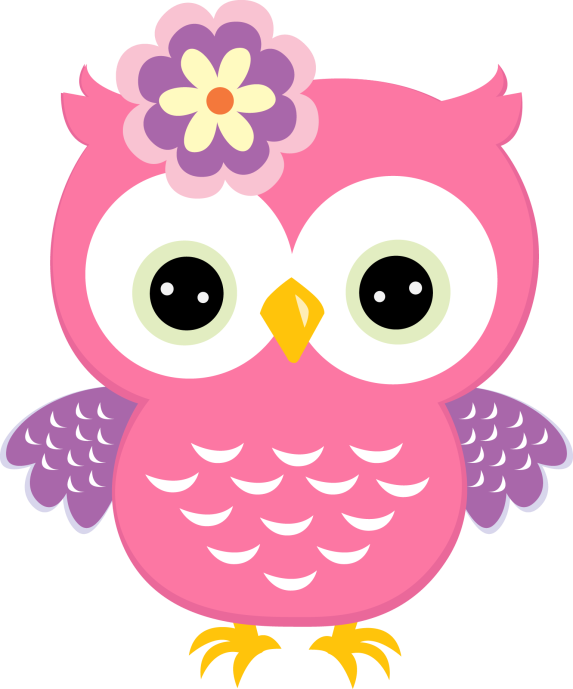 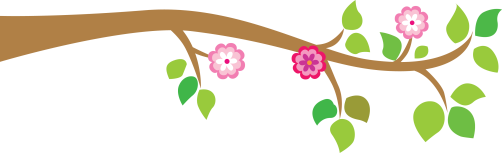 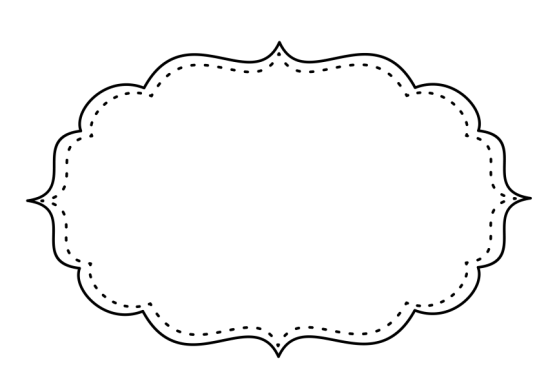 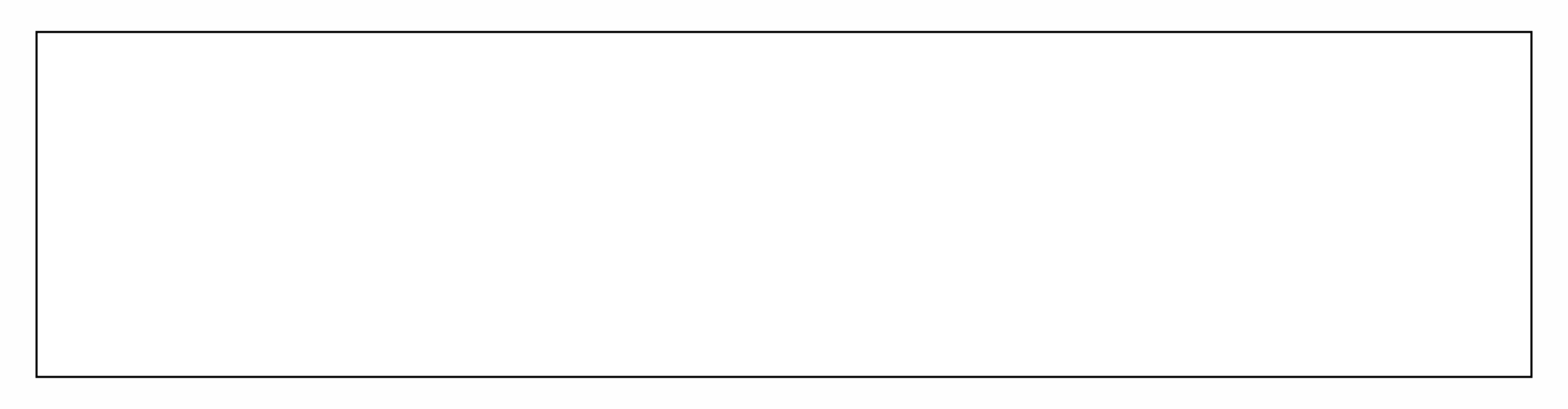 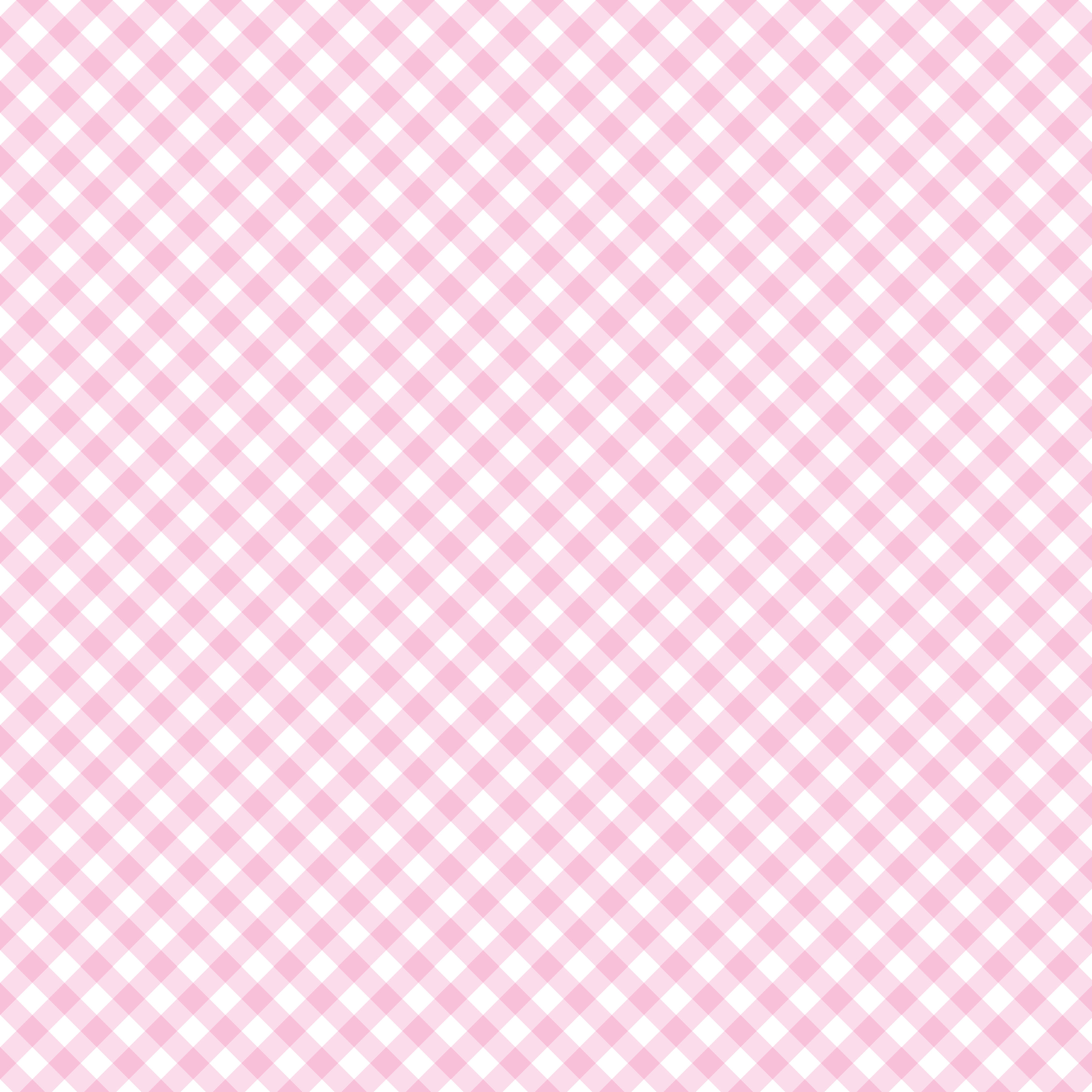 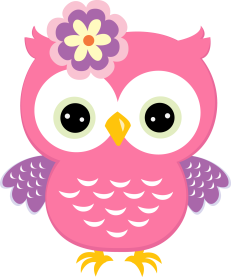 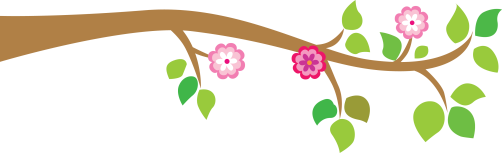 Tarjetas de Sitio e Indicadores
Fajas para servilletas y etiquetas de agua
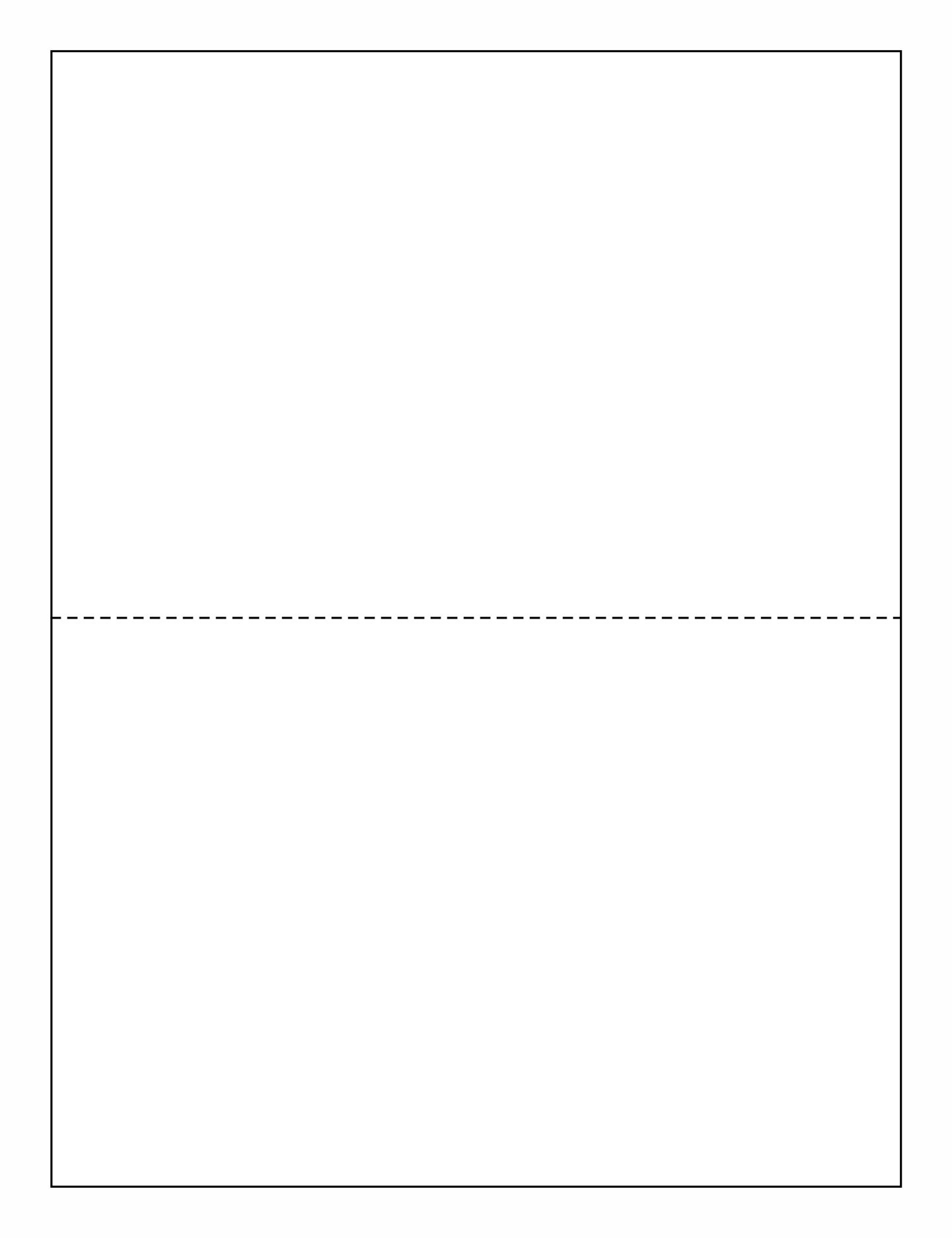 Tarjetita
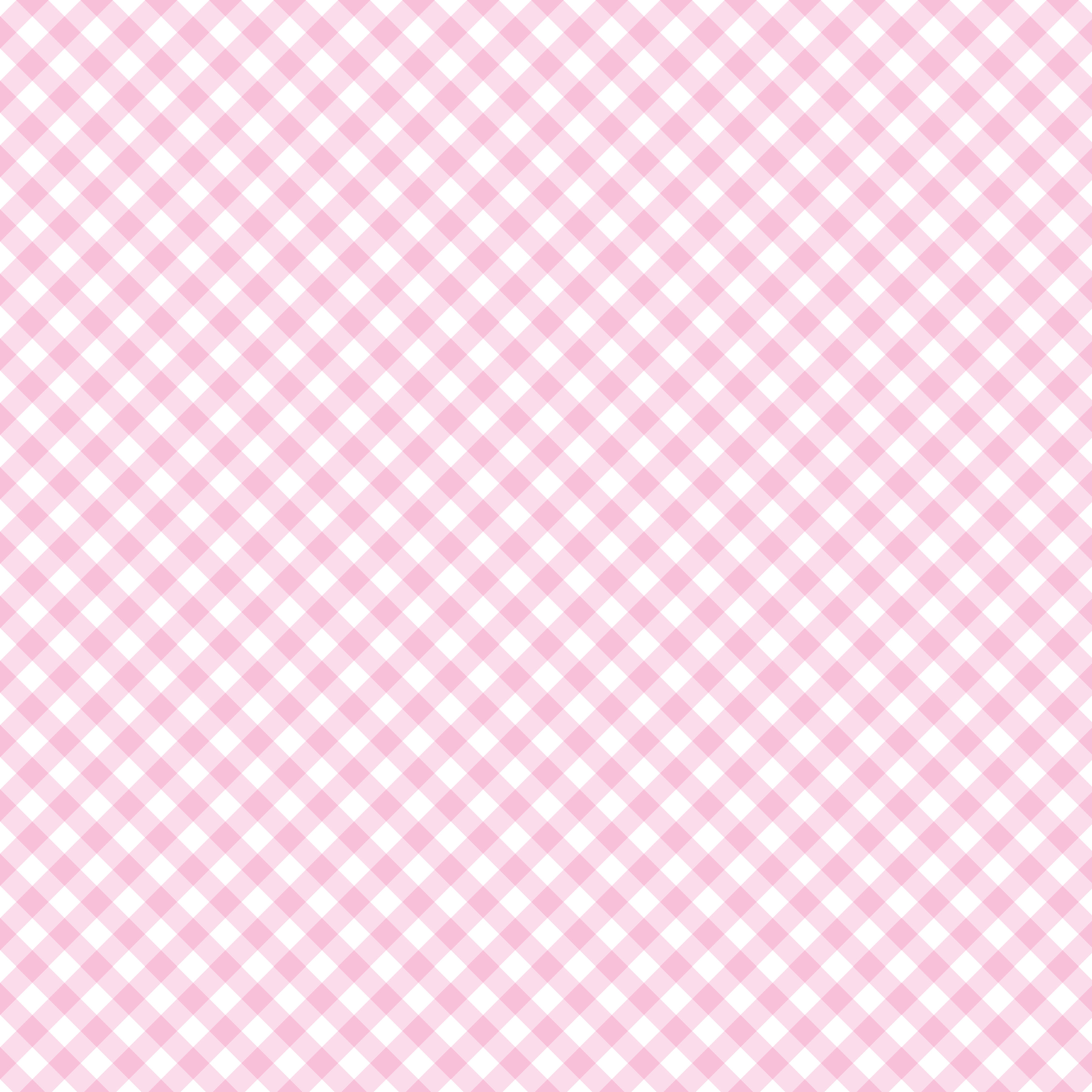 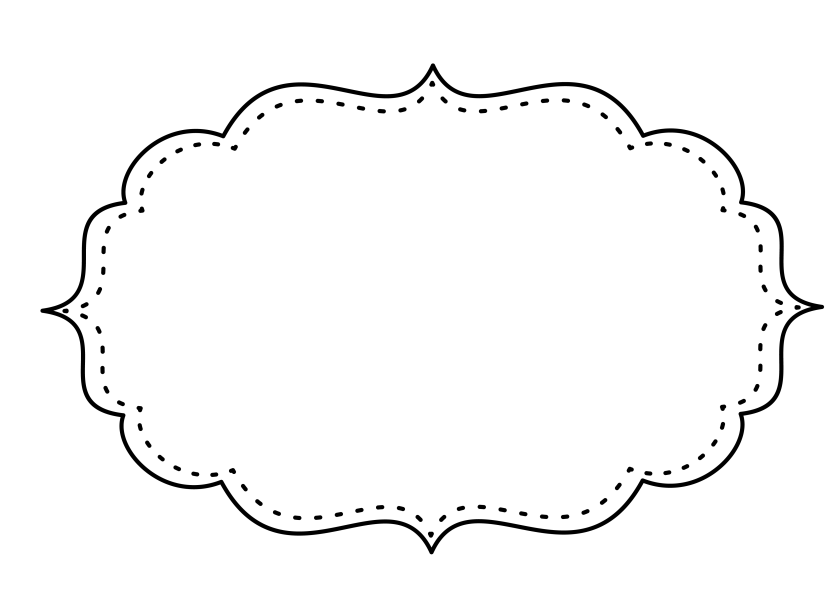 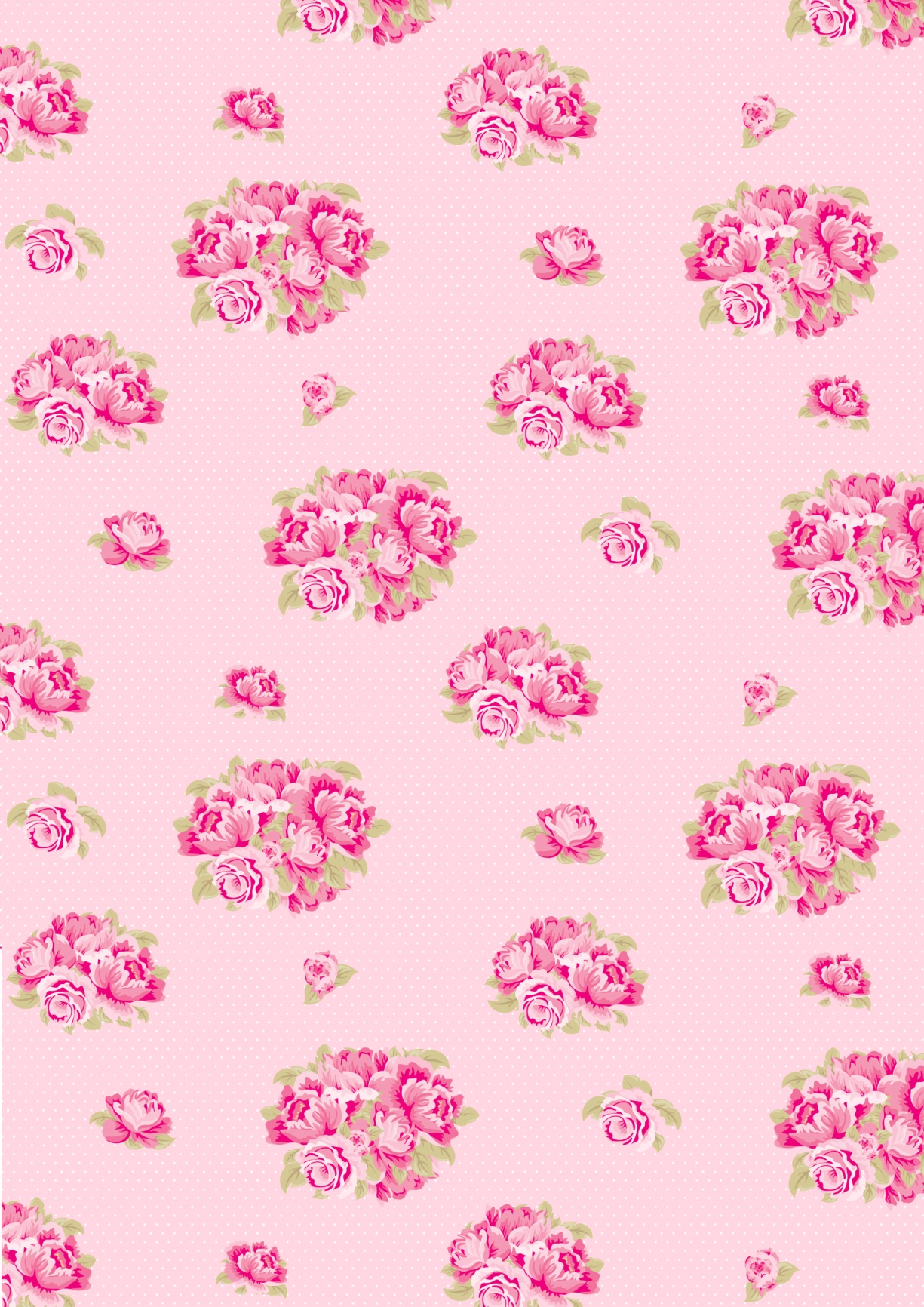 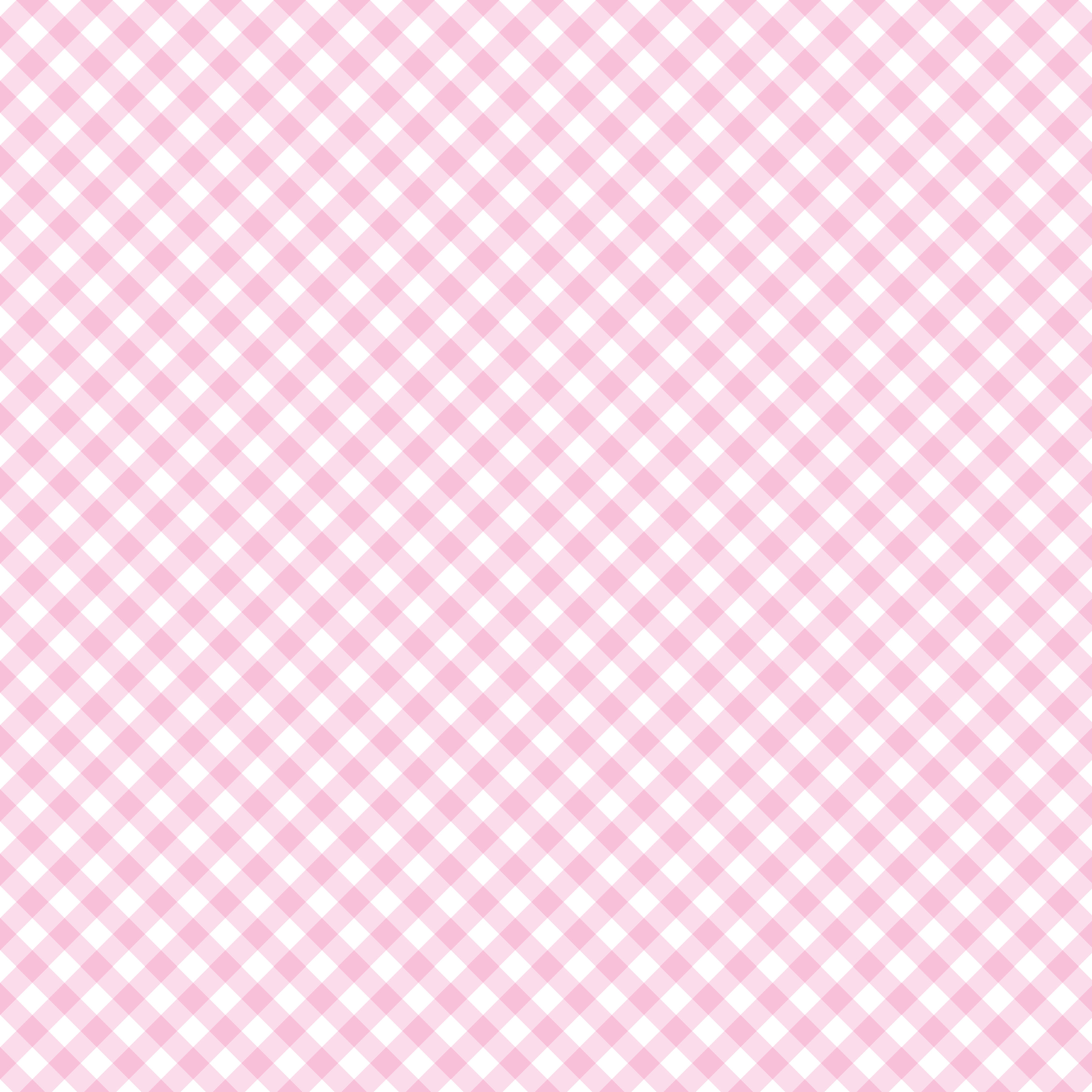 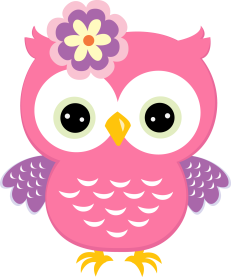 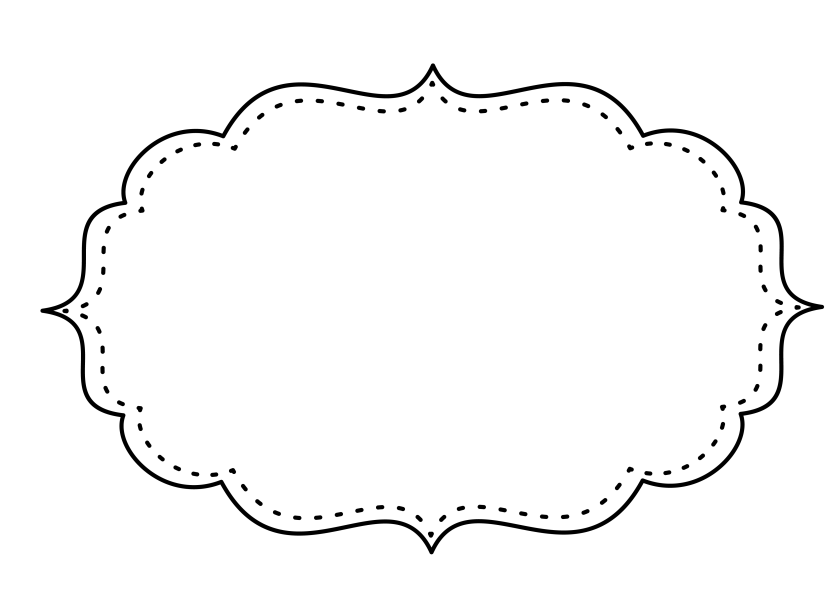 Banderitas
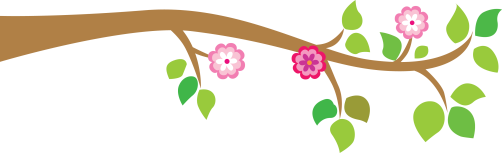 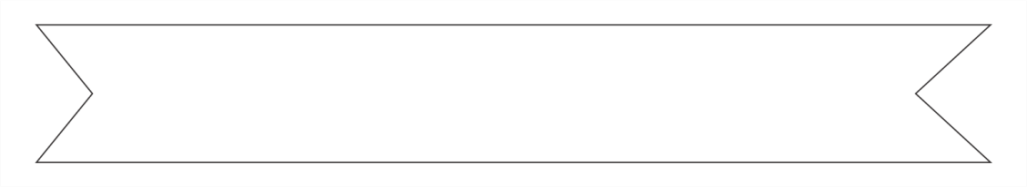 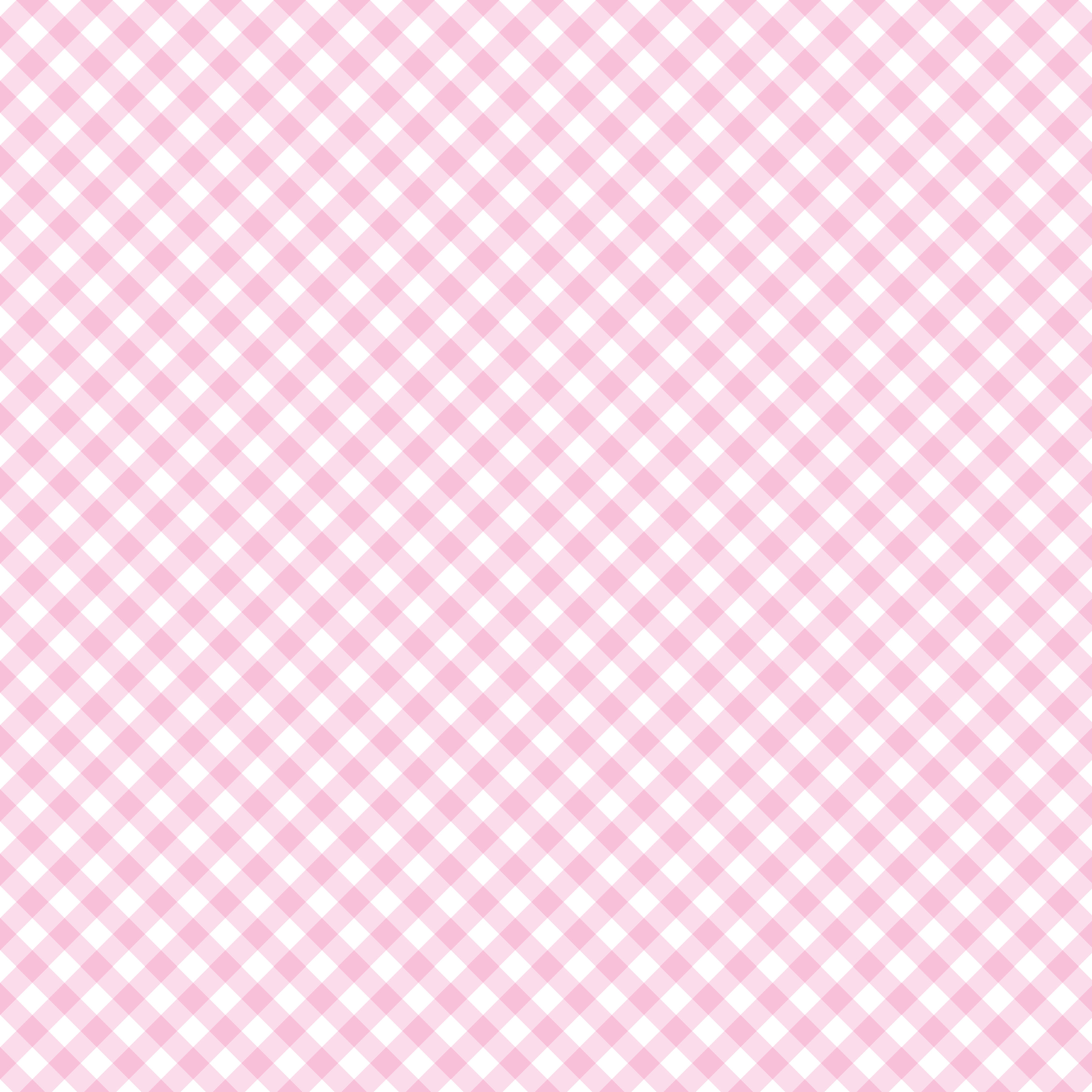 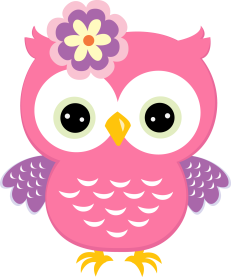 Pochoclerita
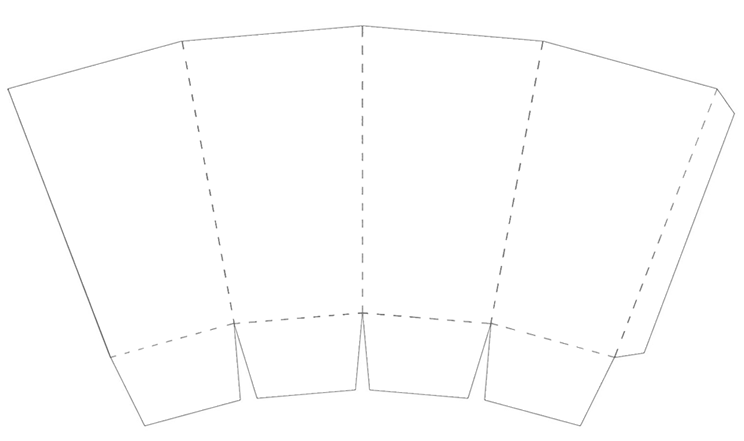 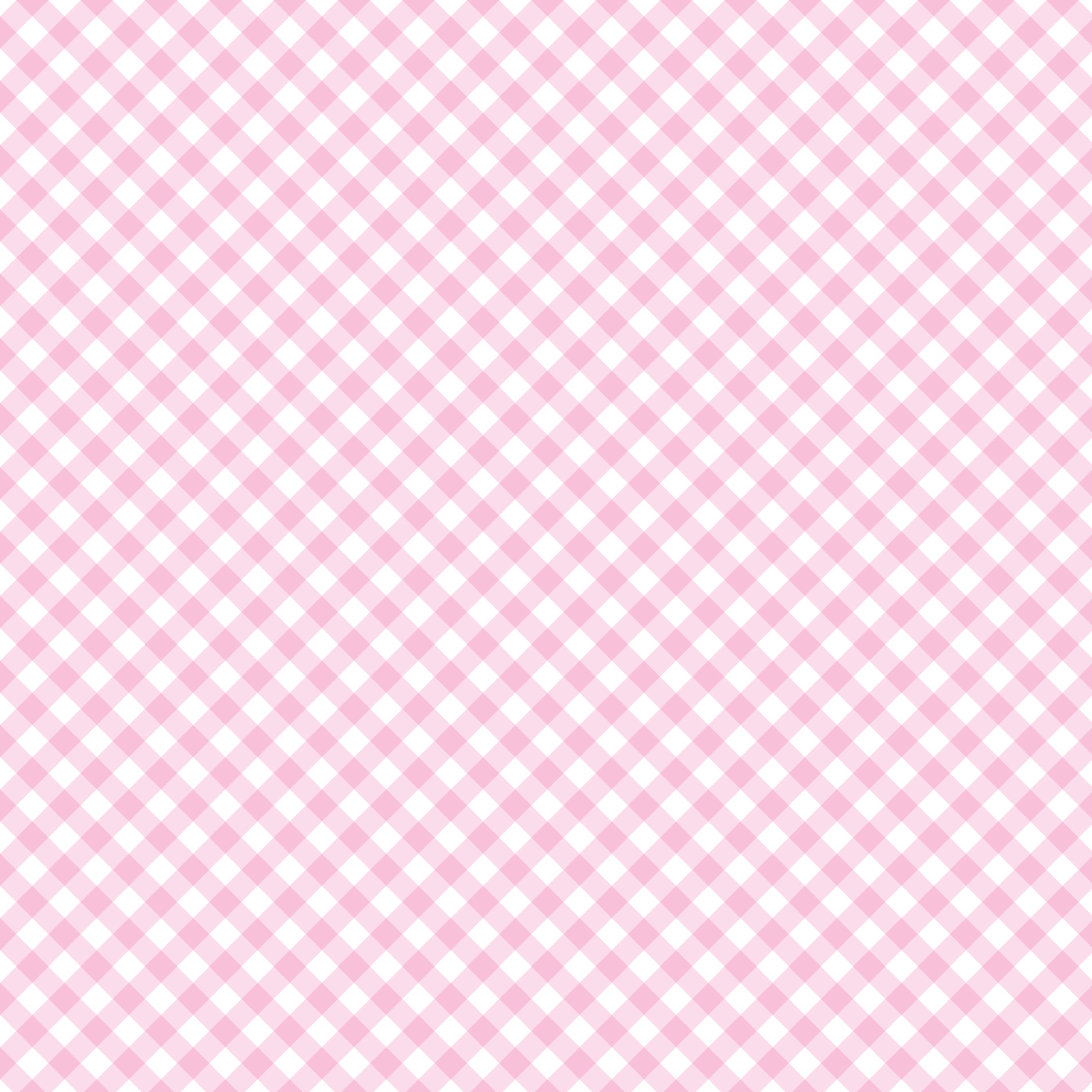 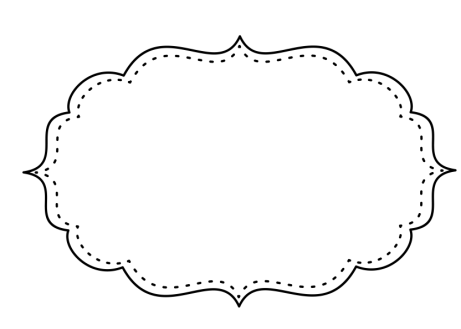 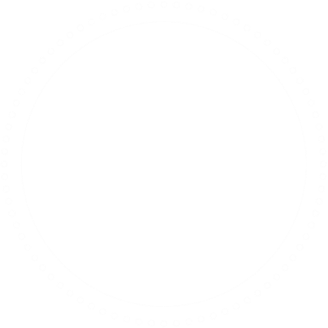 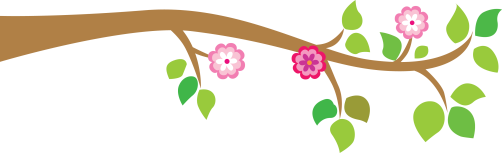 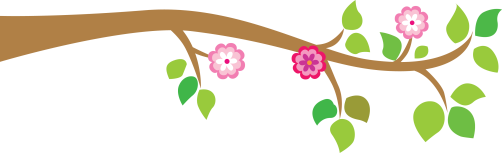 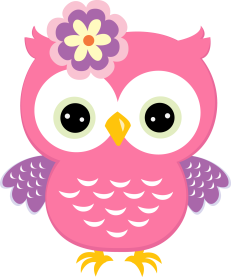 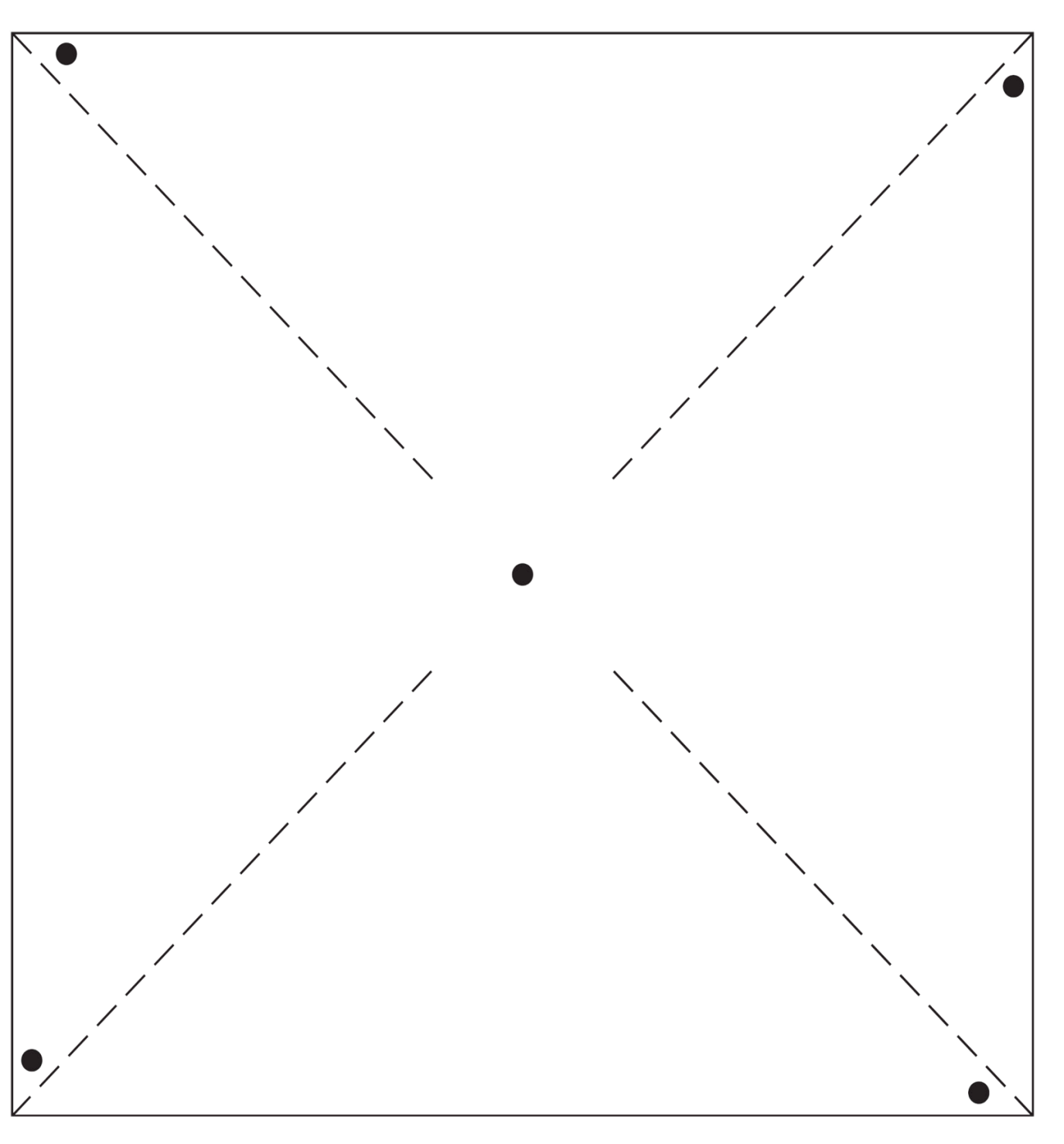 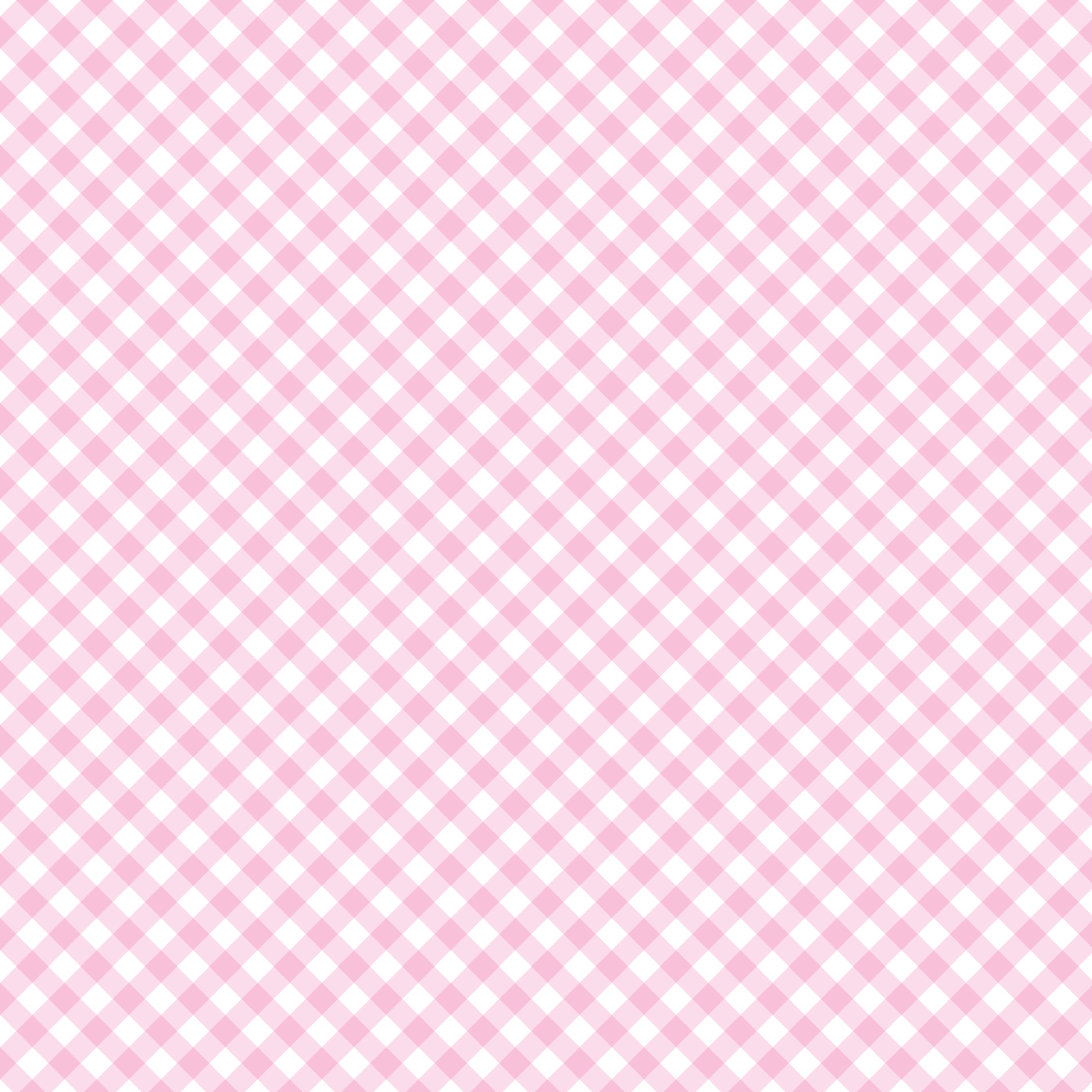 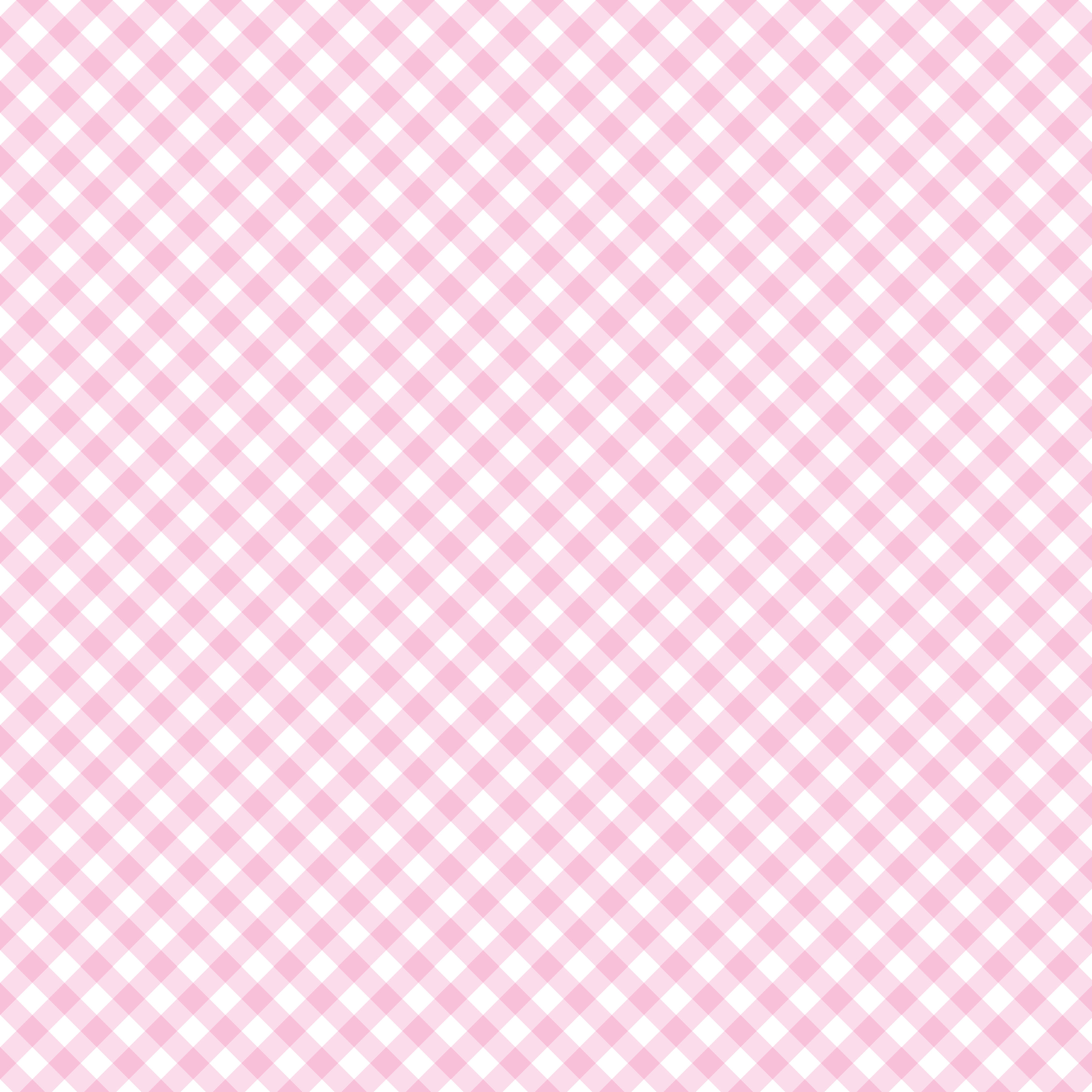 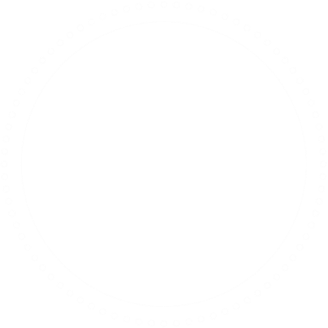 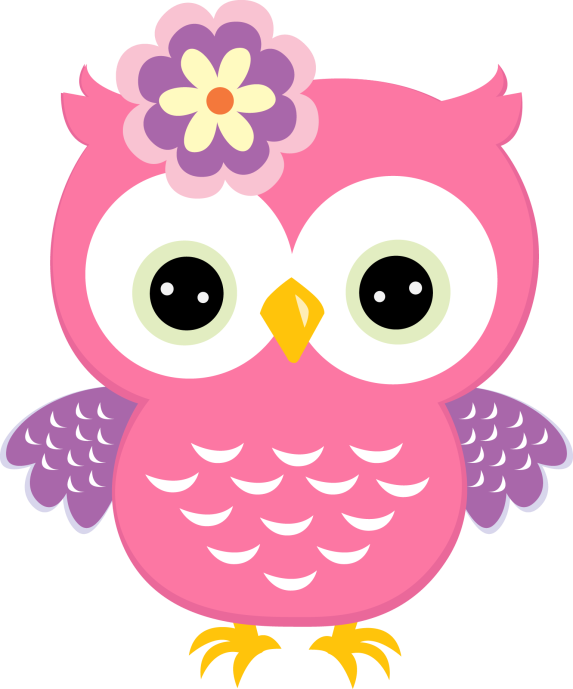 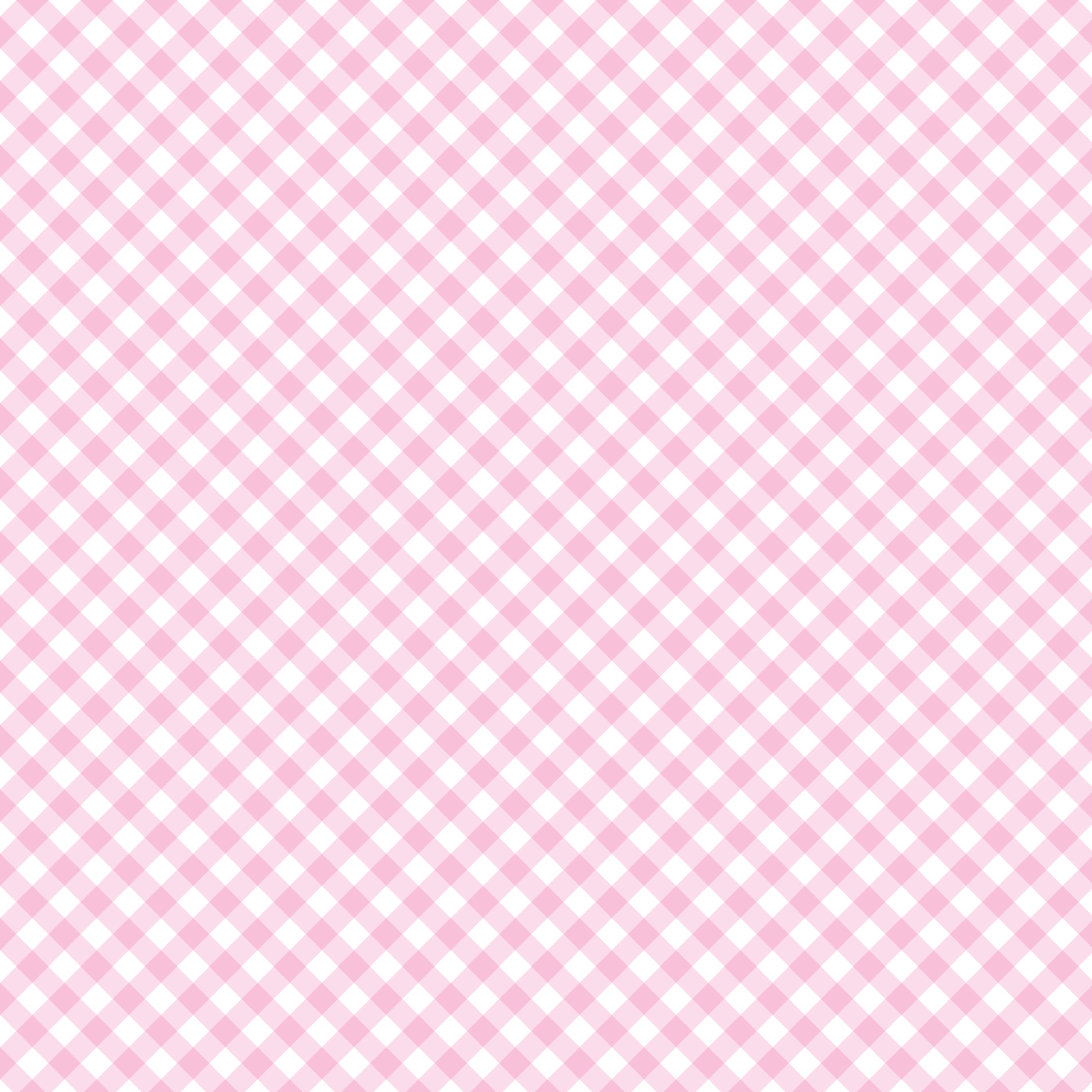 Círculo 20 cm
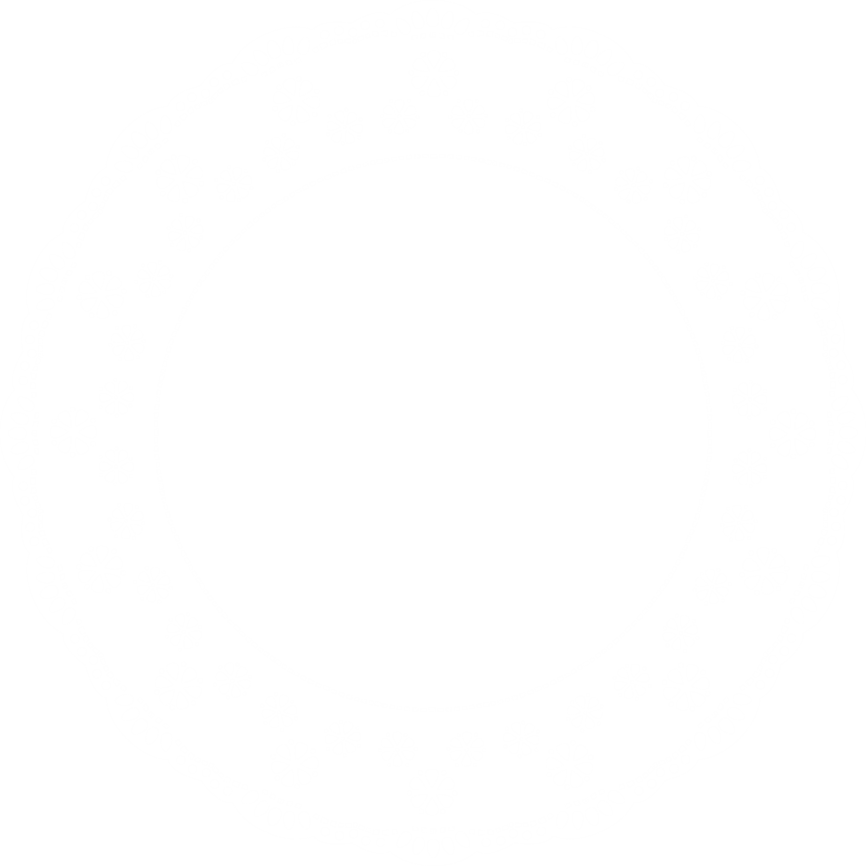 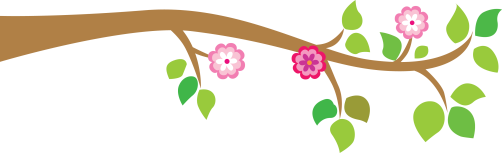 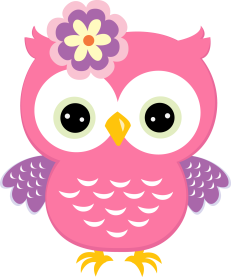